外国人採用の活用術　　　　外国人採用は今後の少子高齢化時代で労働者確保の観点から叫ばれいるが、　　　　　　　今まで採用をしたことがないからどのような点を気を付ければよいのか！
参加
無料
13:30-13:45　ご挨拶と本日セミナーの背景
13:45-14:45　外国人雇用市場と6つのヒント
講師：4.ARROWS株式会社　職業紹介責任者　吹上英克氏








14:45-15:00　外国人活用のための注意点
講師：東京出入国在留管理局長届出済　申請取次行政書士　浅岡正道氏　
　　　東京出入国在留管理局長届出済　申請取次行政書士　高橋知良氏
・日本における外国人の状況はどうなっているのか？
・日本の留学生就職状況からわかる今後の展開!!
・外国籍労働者の就労させるための在留の種類!!
・外国人を雇用するため6つのヒントをお教えします。
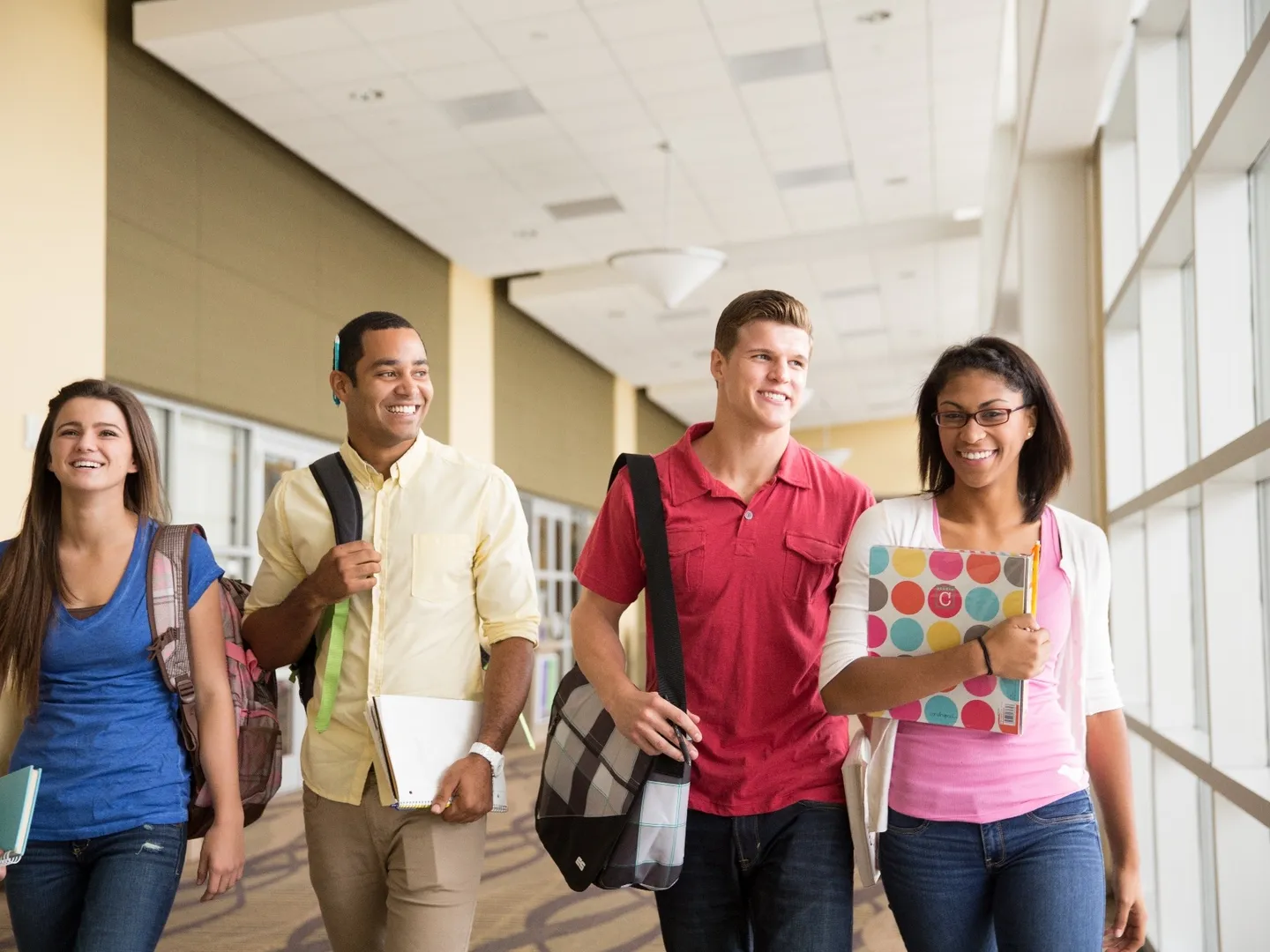 ２０２０年８月２１日㊎
　　時間　13:30-15:00（受付13:00〜）
　　会場　代々木2-23-1　ニューステイトメナー216号　
　　対象　外国人採用を考えている企業の採用担当様
　　定員　5名